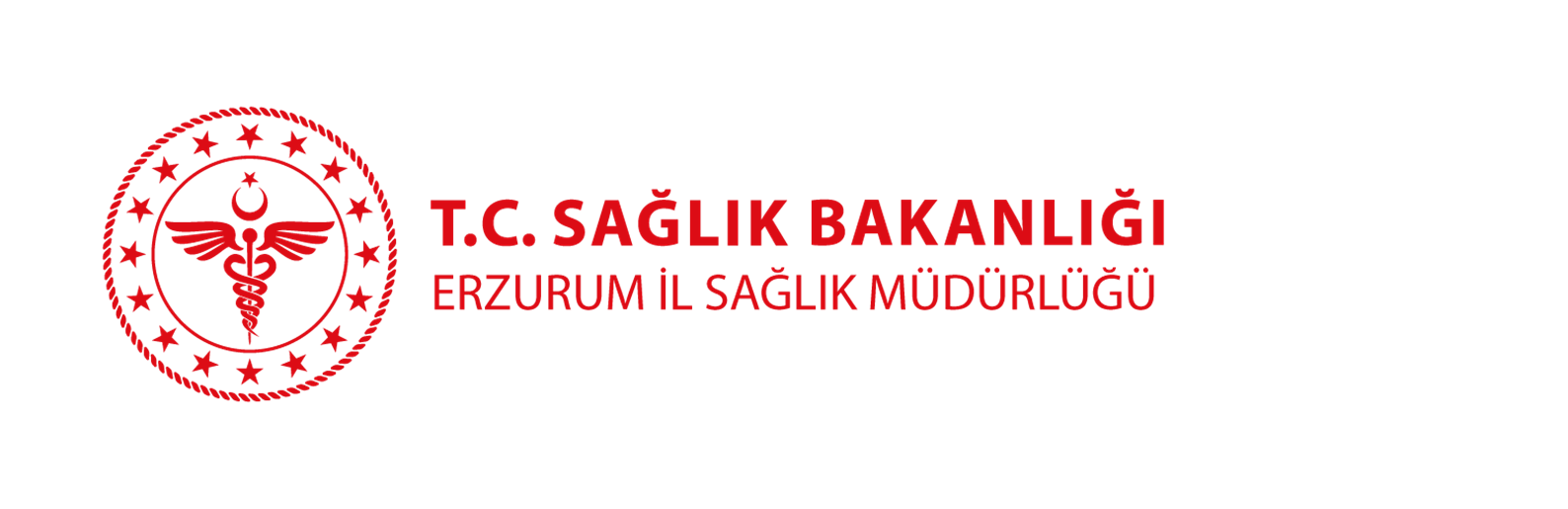 BESLENME
Uzm. Dr. Edanur KÖYCEĞİZ
Halk Sağlığı Uzmanı
Birim Sorumlusu
Beslenme 
Açlık duygusunu bastırmak,
Karın doyurmak,
Canının çektiği şeyleri yemek içmek değildir.
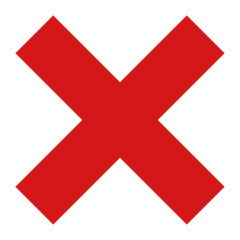 BESLENME
Büyümek,
Gelişmek,
Sağlıklı ve üretken olarak iyi ve kaliteli yaşam sürebilmek için gerekli olan öğeleri vücuda alıp
  kullanabilmektir.
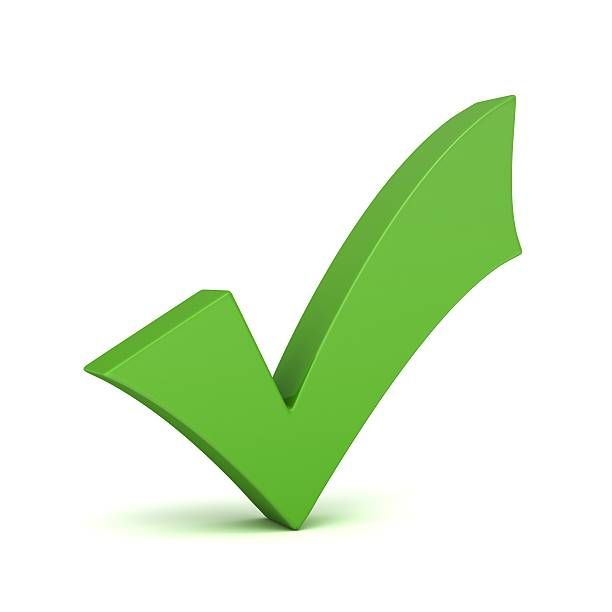 YETERLİ VE DENGELİ BESLENME
Besinlerin,
yaş, cinsiyet ve aktiviteye göre
gereken miktarda tüketilmesidir.
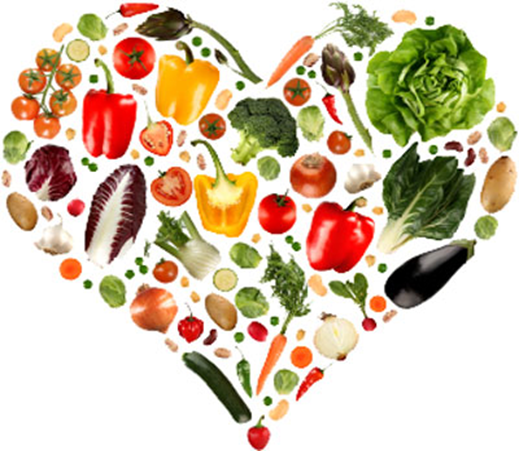 Yaşam döngüsünün herhangi bir döneminde 
yetersiz ve dengesiz beslenme,
ilerleyen yaşlarda
önemli sağlık sorunlarına neden olmaktadır.
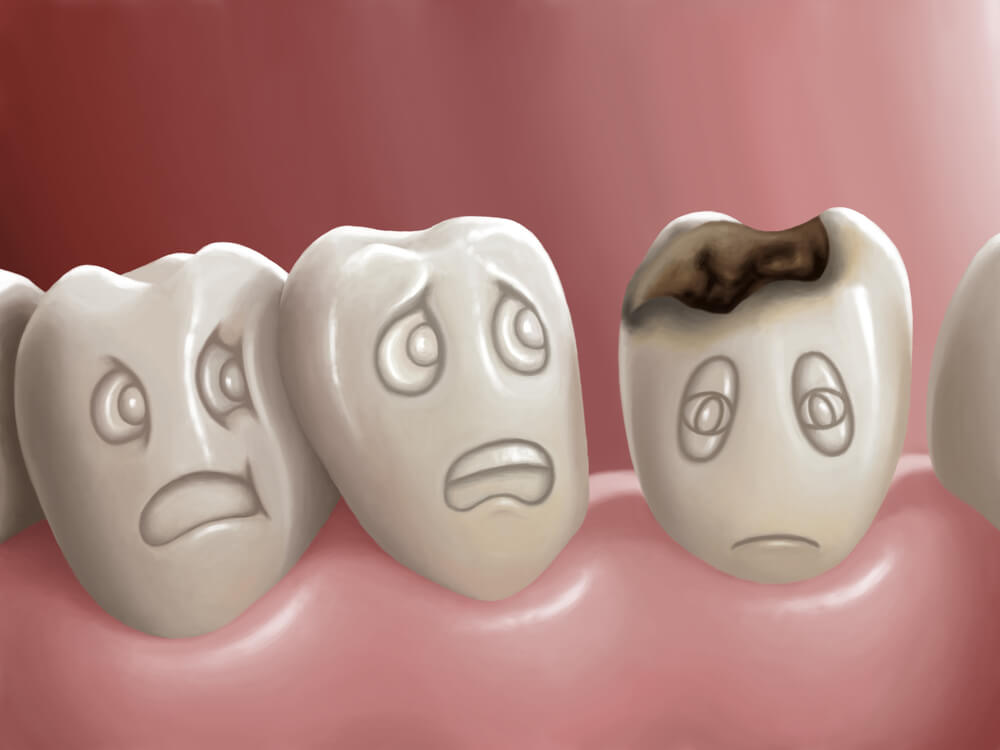 Yeterli Ve Dengeli Beslenmediğimizde Hangi Sağlık Sorunları İle Karşılaşabiliriz?
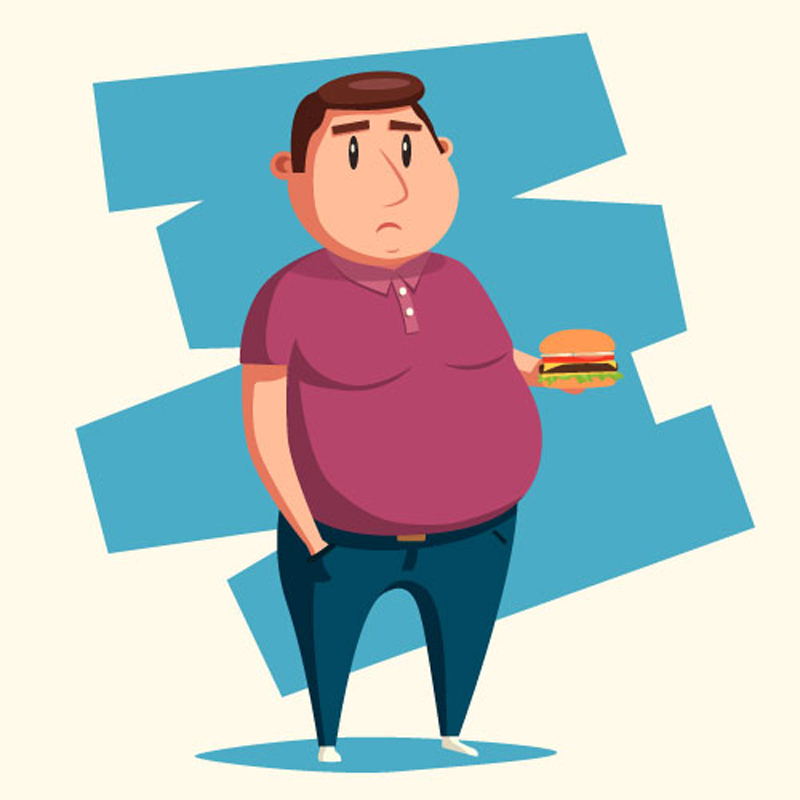 Diş Çürükleri
Vitamin, Mineral Yetersizlikleri
Kansızlık
Şişmanlık
Şeker Hastalığı
Yüksek Tansiyon
Kalp Hastalıkları
Kemik Erimesi
Karaciğer Yağlanması
Bazı Kanser Türleri
Okul ve İş Başarısında Azalma
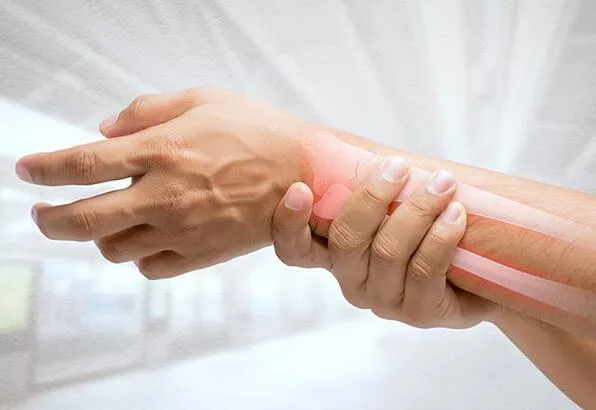 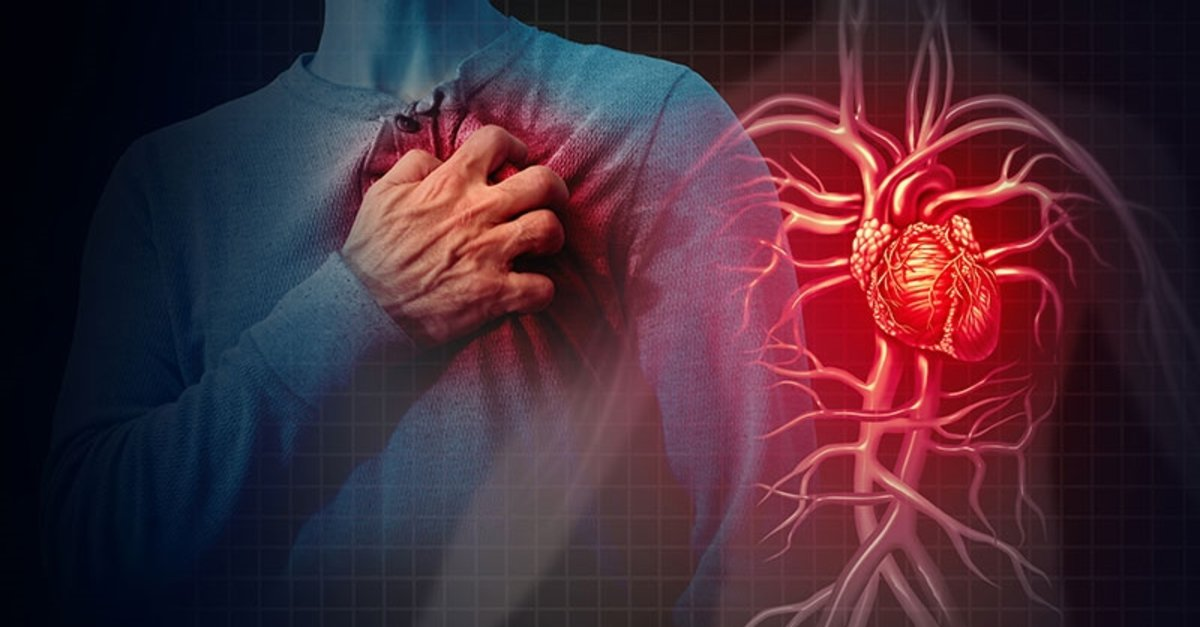 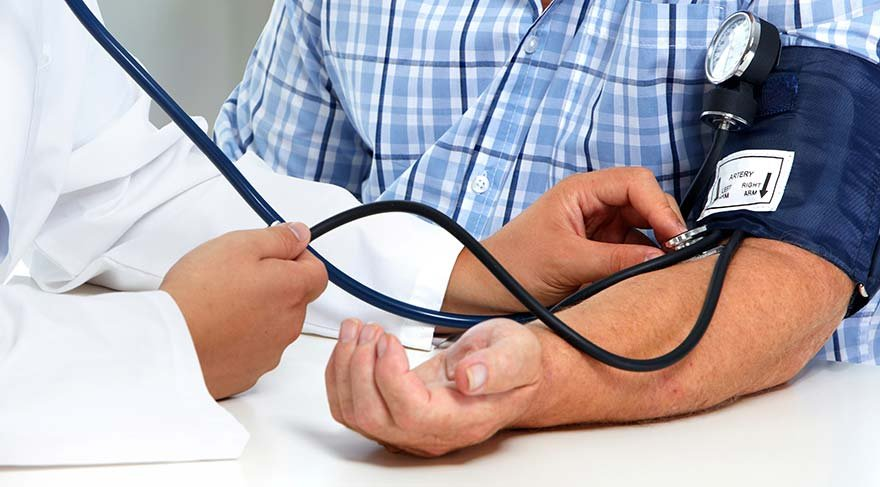 Temel Besin Grupları
Süt ve süt ürünleri grubu
Et-tavuk-balık-yumurta-baklagiller-yağlı tohumlar-sert kabuklu yemişler grubu
Ekmek ve tahıllar
Meyve ve sebze grubu
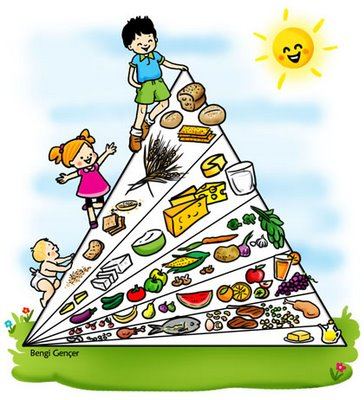 Sağlıklı Beslenme Modelleri
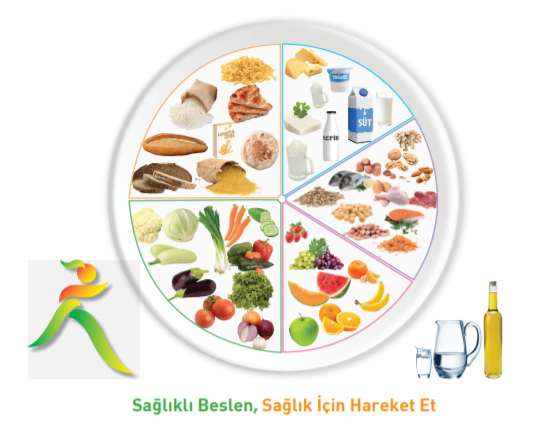 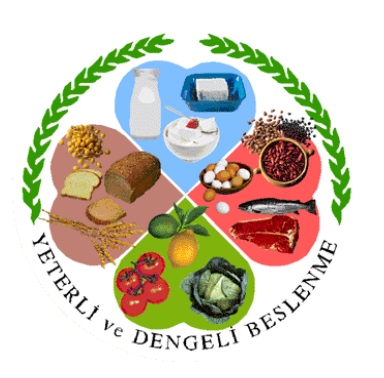 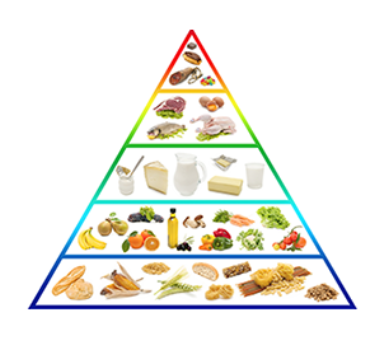 Besin Yoncası
Sağlıklı Besin Tabağı
Besin Piramidi
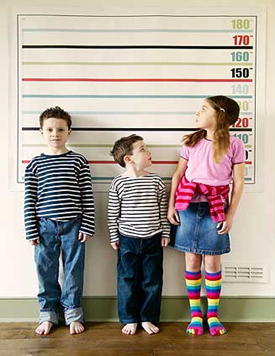 Süt ve Süt Ürünleri Grubu
Süt, kefir, yoğurt, peynir, ayran, sütlü tatlı, vb.
Yüksek kalitede protein, kalsiyum, fosfor, çinko, B1, B2, B3, B6, B12, A, D, E, K vitaminlerini içerirler.

Önemi: 
     Büyüme ve Gelişme 
     Dokuların Onarımı
     Kemik Gelişimi ve Sağlığı
     Sinir ve Kasların
        Düzenli Çalışması
     Hastalıklara Karşı Direnç
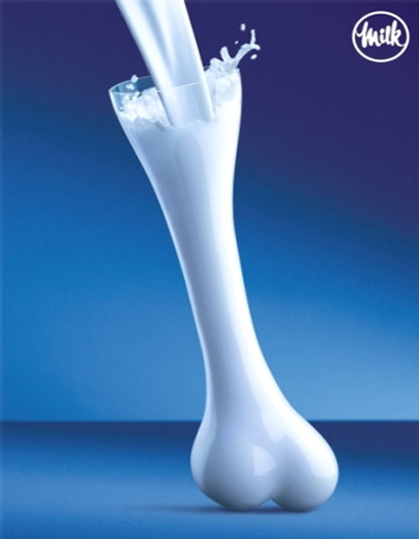 Et-Yumurta-Baklagiller-Yağlı Tohumlar-Sert Kabuklu Yemişler Grubu
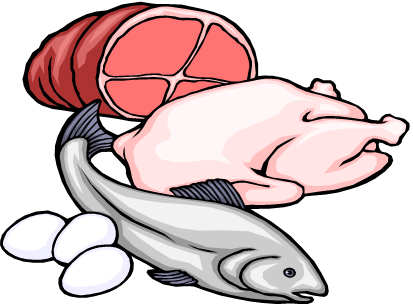 Protein, Demir, Çinko, Fosfor, Magnezyum, B2, B3, B6, B12 
Vitamini içerirler.
Önemi:
   Büyüme ve Gelişme
   Hücrelerin Yenilenmesi ve Doku Onarımı
   Kan Yapımı
   Sinir, Sindirim Sistemi ve Deri Sağlığı
   Hastalıklara Karşı Direnç
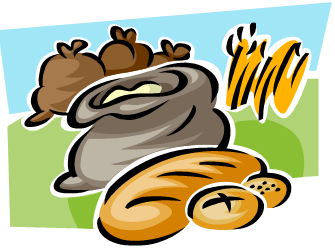 YUMURTA
Kaliteli Protein ( Büyüme Gelişme- Doku Onarımı)
Vitamin ve Mineral Açısından Zengin
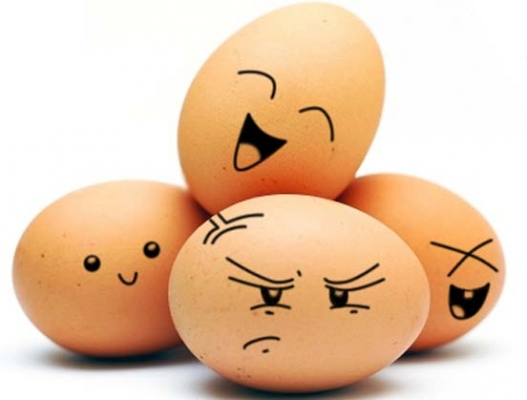 KIRMIZI ET
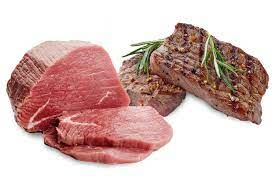 Kaliteli Protein (Büyüme Gelişme)
Demir, B12 (Eksikliğinde Kansızlık)
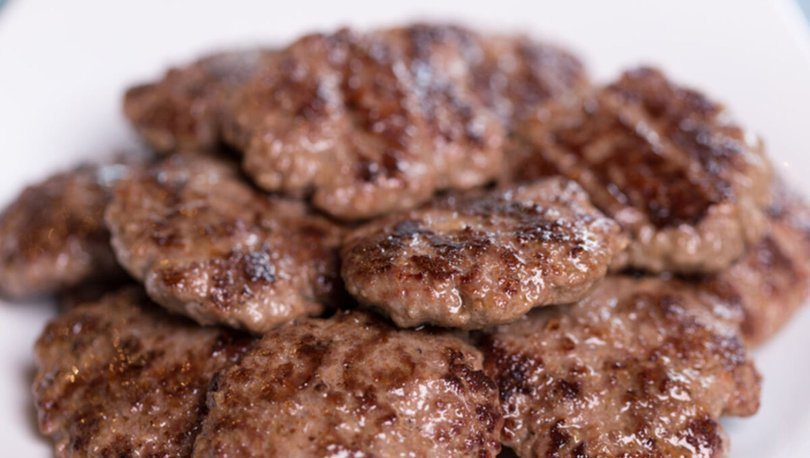 BALIK
Omega-3 Yağ Asidi İçerir. 
Öğrenmeyi Kolaylaştırır.
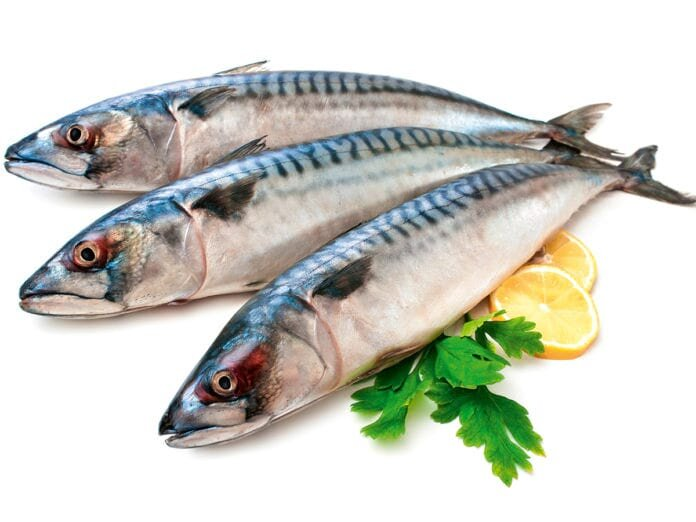 Ekmek Ve Tahıllar
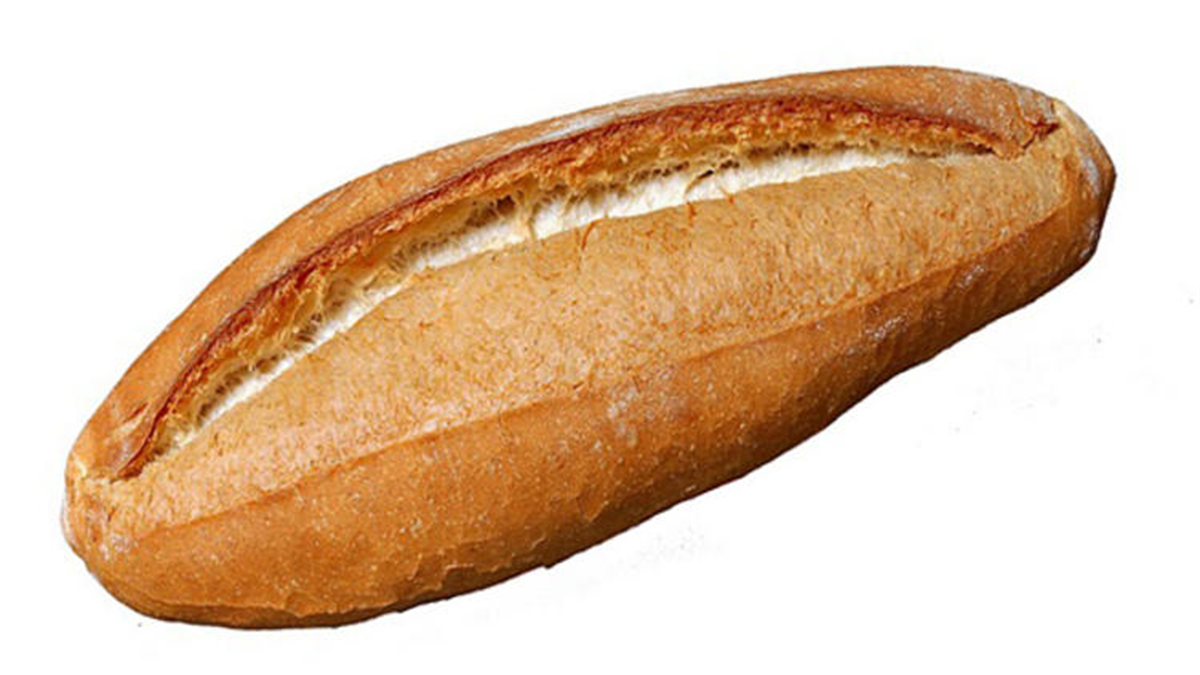 Karbonhidrat içeriği yüksektir.  Protein ve yağ içeriği düşüktür.
E vitamini, B12 dışındaki B grubu vitaminlerinden zengindir.

Önemi:
Temel Enerji Kaynağı
Sinir, Sindirim Sistemi Ve Deri Sağlığı
Hastalıklara Karşı Direnç
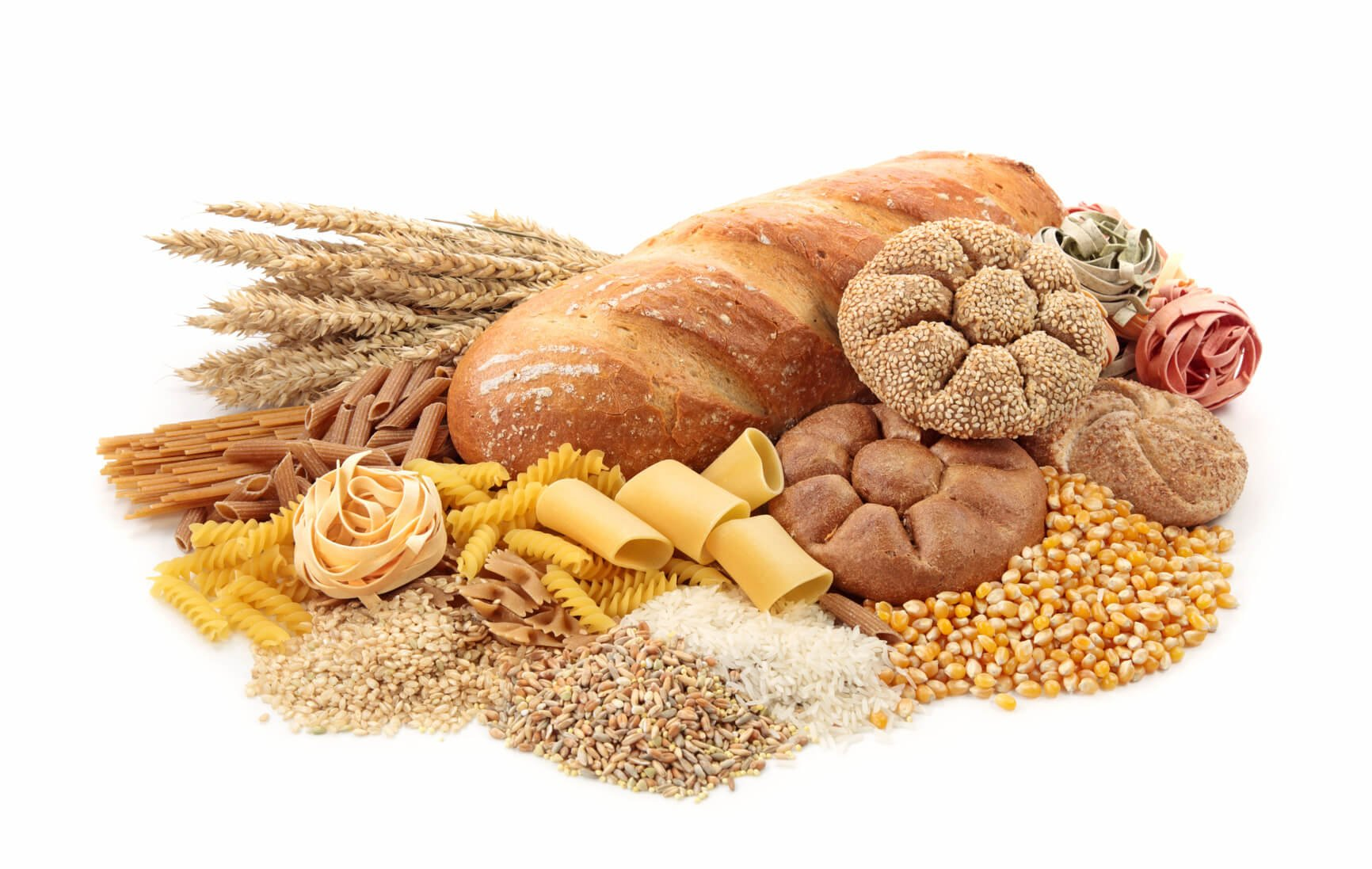 14
Meyve ve Sebze Grubu
Bileşimlerinin önemli kısmı sudur. Bu nedenle günlük enerji, yağ ve protein gereksinmesine çok az katkıda bulunurlar.
Mineraller ve vitaminler bakımından özellikle folat (folik asit), A vitaminin ön öğesi olan beta-karoten, E, C, B2 vitamini, kalsiyum, potasyum, demir, magnezyum, posa ve diğer antioksidan özellikte olan bileşiklerden zengindir.
 Önemi:
Büyüme ve Gelişme
Hücre Yenilenmesi, Doku Onarımı
Kan Yapımı
Diş ve Diş Eti Sağlığı 
Deri Sağlığı, Göz Sağlığı
Hastalıklara Karşı Direnç
Vücuttan bazı zararlı maddelerin atılması
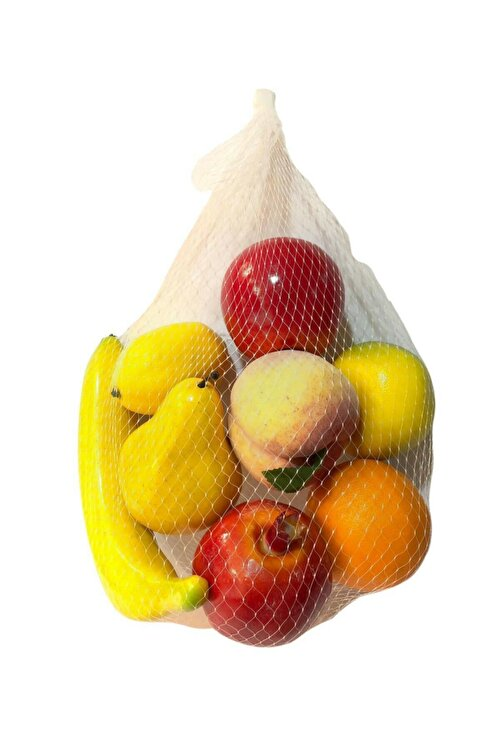 15
Meyve ve Sebze Grubu
Dengesiz beslenmeye bağlı şişmanlık ve kronik hastalıkların (kalp- damar hastalıkları, hipertansiyon, inme, kolon ve meme gibi bazı kanser türleri) oluşma riskini de azaltırlar.
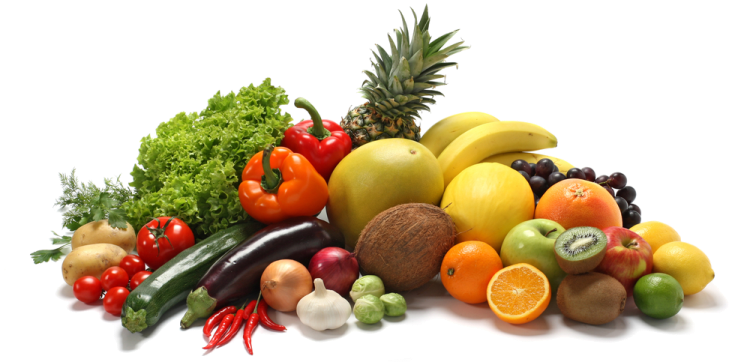 16
“Günde üç öğün yemek yendiğinde ve her öğünde her gruptan besin, önerilen miktarlarda tüketildiğinde yeterli ve dengeli beslenme sağlanır.”
SABAH KAHVALTISI
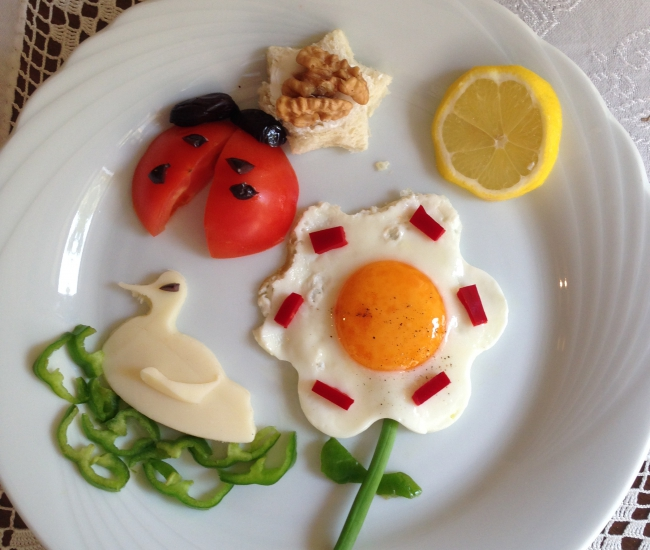 AKŞAM YEMEĞİ İLE SABAH KAHVALTISI ARASINDA 
12 SAATLİK SÜRE GEÇER.
SABAH 
KALKTIĞIMIZDA KAHVALTI YAPMAZSAK
BEYNİMİZDE YETERİNCE ENERJİ 
OLUŞMAZ.
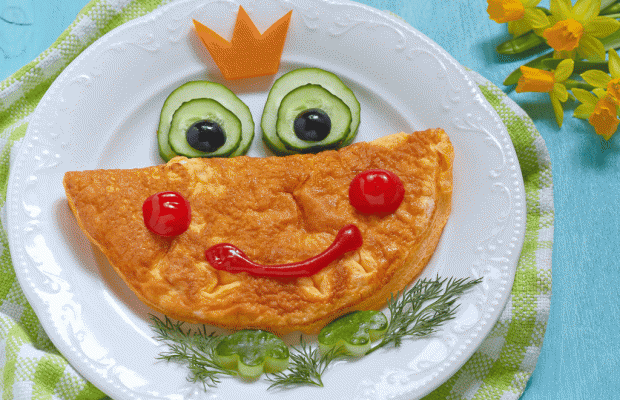 12
SABAH KAHVALTISI
Sabahları daha iyi hissetmeyi ve daha iyi öğrenmeyi sağlar. 

Kahvaltı etmeden okula gelen çocukların daha az başarılı oldukları görülmüştür. 

Bu nedenle kahvaltı etmeden evden çıkmamaya özen gösterilmelidir.
Her yaş döneminde yeterli ve dengeli beslenme oldukça önemlidir.
Özellikle bebeklik, okul öncesi ve okul çağı dönemi, ergenlik ve yaşlılık döneminde sağlıklı beslenme bireylerin yaşam kalitesini arttırır.
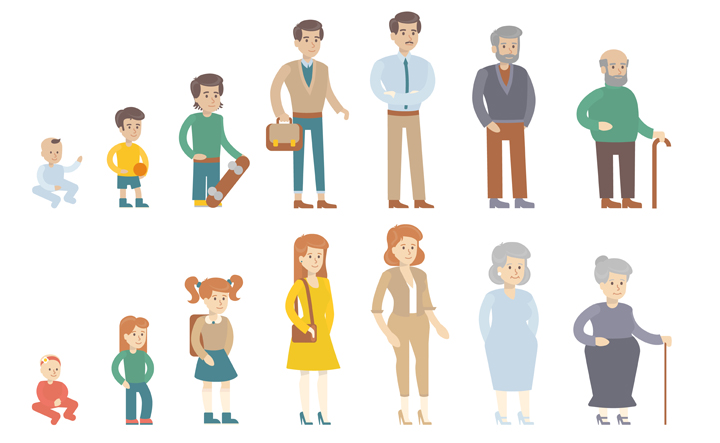 Okul Çağı Çocuklarında Beslenme
Sağlıklı, yeterli ve dengeli beslenme her yaş döneminde olduğu gibi özellikle çocuklar için çok önemlidir.
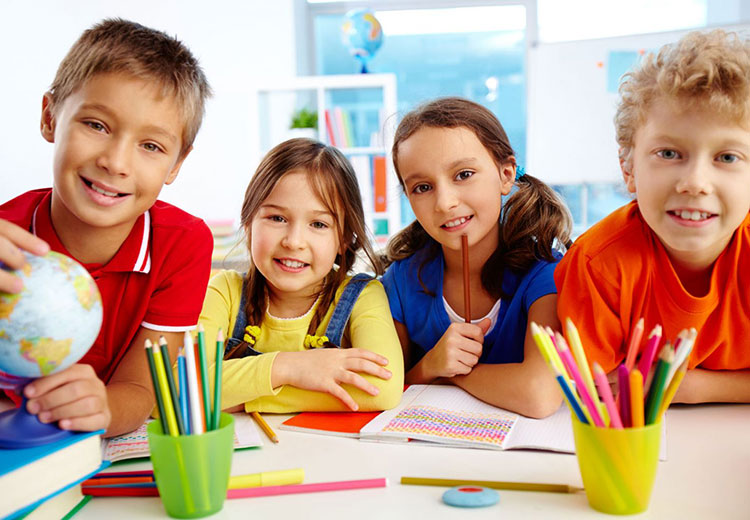 Hızlı büyüme ve gelişme nedeni ile çocukların pek çok besin öğesine olan ihtiyacı hayatın diğer dönemlerine oranla daha fazladır ve bu dönemde kazanılacak beslenme alışkanlıkları yaşam boyu sürmektedir.

Toplumun çekirdeğini oluşturan ve sürekli bir büyüme gelişme süreci içinde olan çocuklar, beslenme yetersizliklerinden en çok etkilenen gruplardan biridir.
Sağlıklı beslenmenin yanı sıra çocukların daha hareketli bir yaşam tarzı benimsemeleri, fiziksel aktivite düzeylerinin arttırılması ve bu konuda desteklenmeleri çocukların sosyal, zihinsel ve bedensel gelişimlerine önemli katkılar sağlayacaktır.
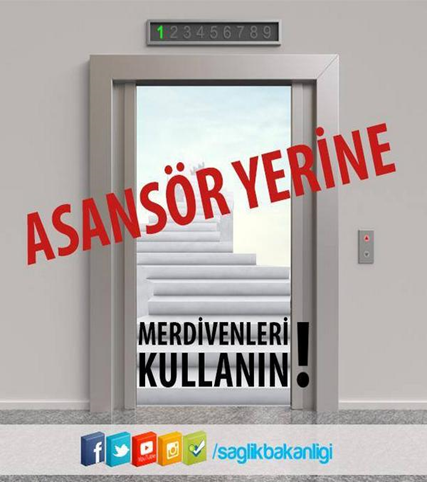 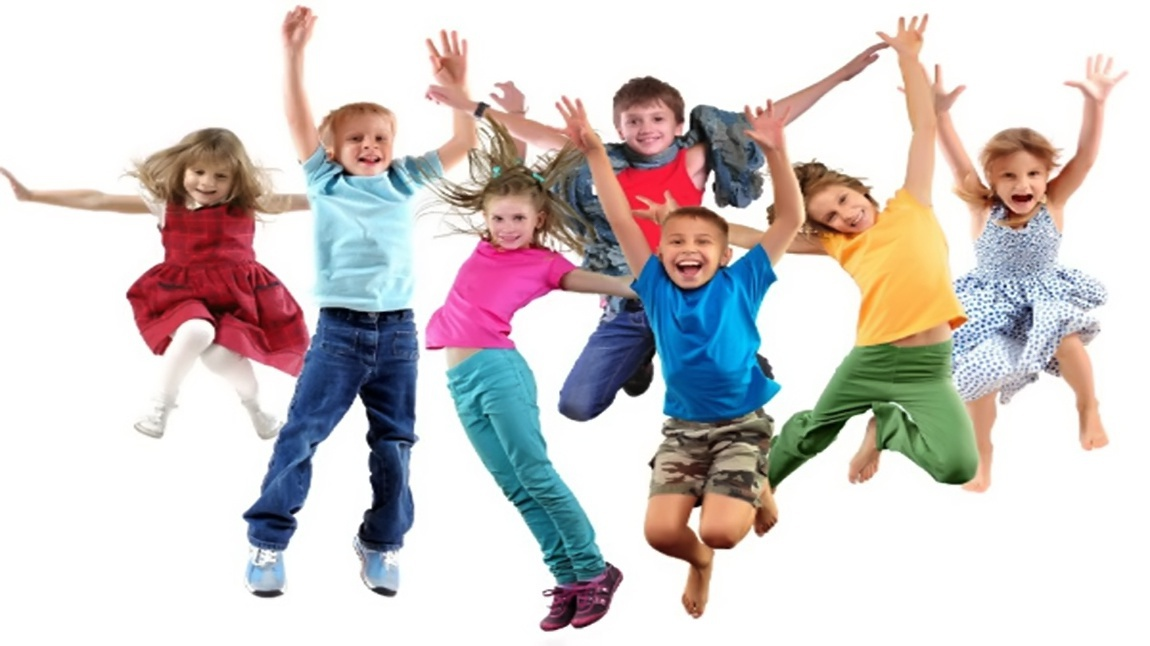 Adölesan (Ergenlik) Çağı Çocuklarında Beslenme
Ergenlik; fiziksel, biyokimyasal, ruhsal ve sosyal yönden hızlı büyüme, gelişme ve olgunlaşma süreçleriyle çocukluktan yetişkinliğe geçiş dönemidir. Ergenlik çağı 12-18 yaş grubunu içerir. Ergenlik çağının genellikle kızlarda 10-12, erkeklerde ise 11-14 yaşlar arasında başladığı kabul edilmektedir.
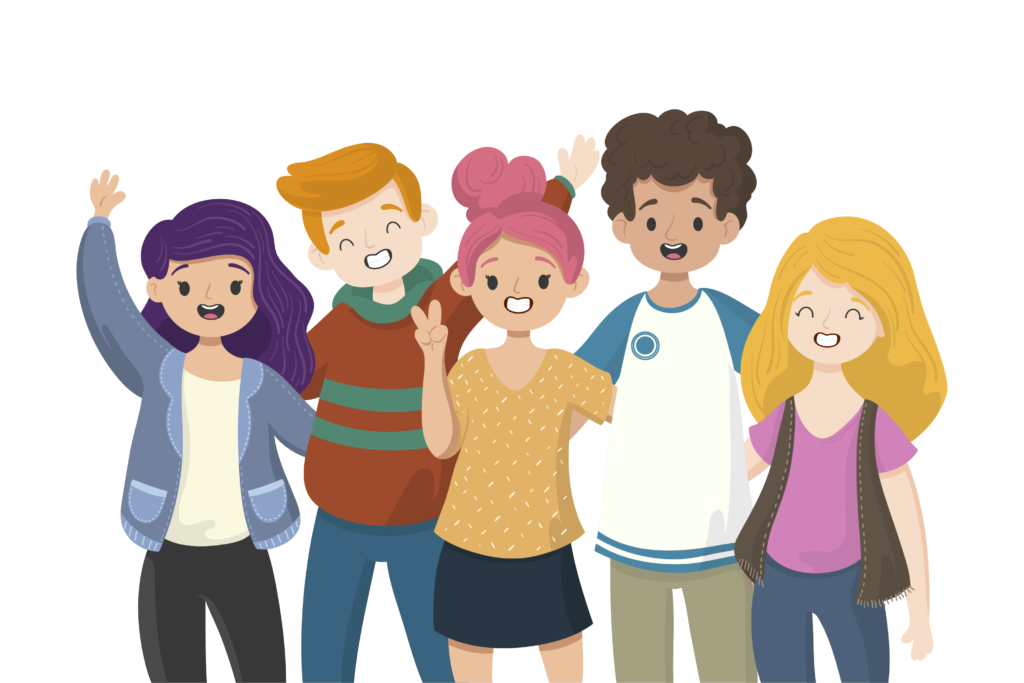 Ergenlik çağı gençlerin yeterli ve dengeli beslenmeleri büyüme ve gelişme hızlandığı için önemlidir. Beslenme, gencin yaşına göre boy uzunluğu ve vücut ağırlığının saptanması ile değerlendirilir.

 Ayak üstü beslenme (fast food) veya abur-cubur beslenme alışkanlığı çocuk ve gençler arasında yaygın olarak görülmektedir. Genellikle ayak üstü beslenmede A ve C vitaminleri, kalsiyum, posa tüketimi yetersizdir, yağ ve tuz tüketimi ise yüksektir.

Bu yaş grubunun diğer bir yanlış alışkanlığı da öğün atlamadır. En çok atlanan öğün ise sabah kahvaltısıdır. Oysa, sabah kahvaltısı tüm yaş grupları için olduğu gibi ergenler için de önemli bir öğündür.
Ergenlik çağında özellikle kızlarda görülen anoreksiya nervosa ve bulimia nervosa gibi hiçbir şey yememe veya çok yedikten sonra kendini kusturma gibi durumlar yeme bozukluklarıdır. Ciddi sağlık sonuçları olabilir, mutlaka tedavi edilmesi lazımdır. 
Doğru tedavi ve destek ile genç hem sağlığına
   hem de ideal kilosuna
   kavuşabilir. Yeter ki bu konuda yalnız olmadığını
   ve başvurması halinde ihtiyacı olan
   desteği alabileceğini bilsin.
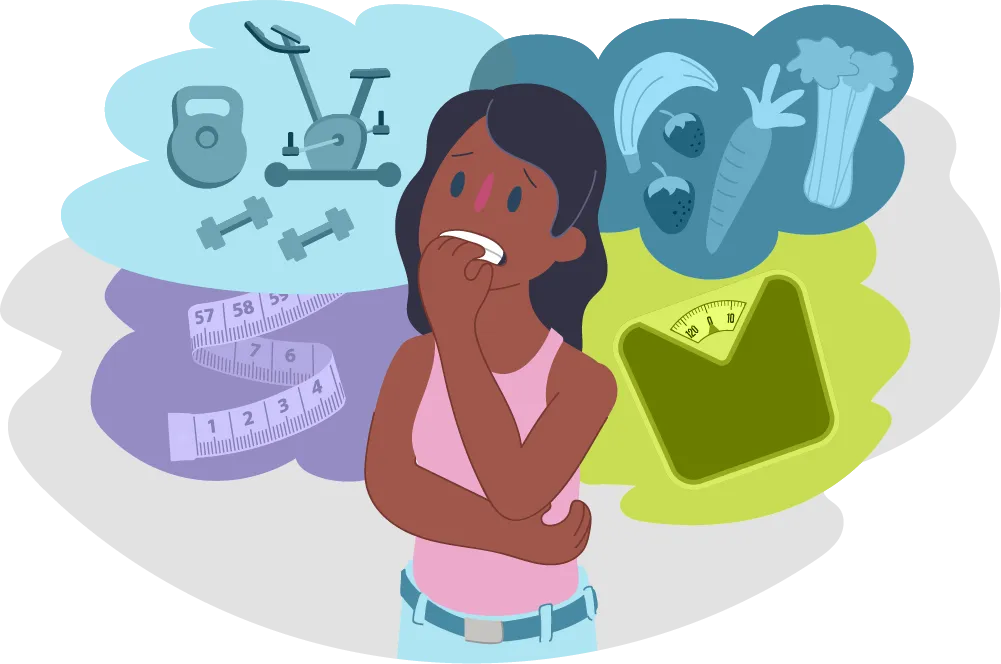 Herkes için geçerli tek bir kilo yoktur.
Doğru kilo, cinsiyete, yaşa, hayatın hangi evresinde olunduğuna, kişinin boyuna göre değişir.
Bu yüzden kendimizi başkaları ile kıyaslamamalı, kendi ideal kilomuzu öğrenmeliyiz.
Aile hekimimizden bu konuda danışmanlık hizmeti alabiliriz.
BESLENMEYEDAİRHATIRLATMALAR
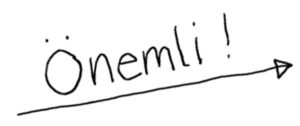 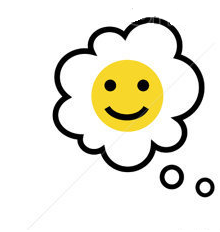 Bir Öğünde Her Besin Grubundan Yemeliyiz.
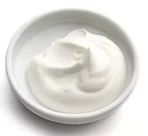 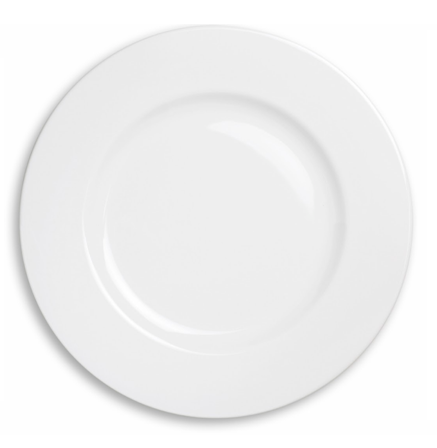 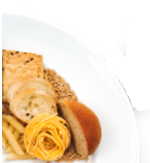 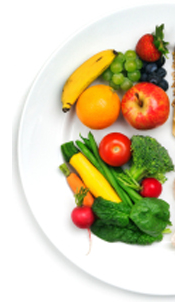 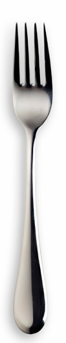 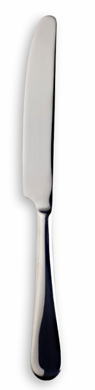 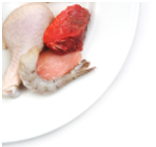 Dengeli Öğün
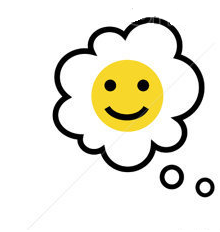 Güne kahvaltı ile başlamalıyız.
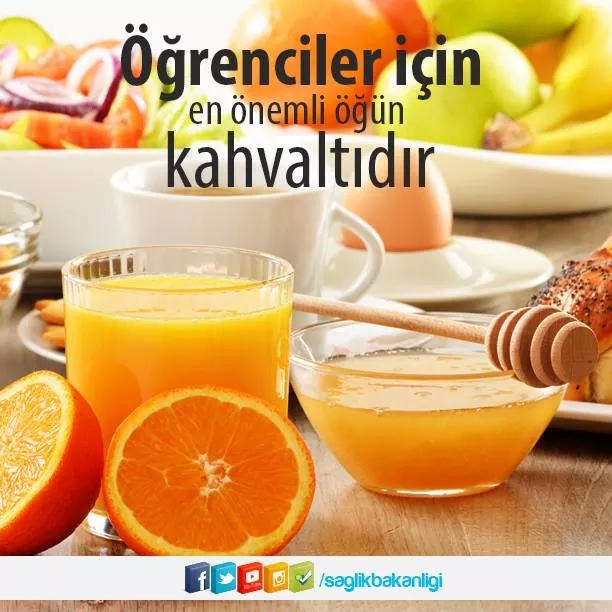 [Speaker Notes: Akşam yemeği ile sabah arasında yaklaşık 10-12 saatlik bir süre geçmekte ve vücudumuz uyurken de çalışmaya devam etmektedir. Bu süre içinde vücut, besinlerin tümünü kullanır. Yeni bir güne sabah kahvaltı yaparak başlamak, güne istekli başlamada ve verimli bir şekilde sürdürmede büyük rol oynamaktadır.]
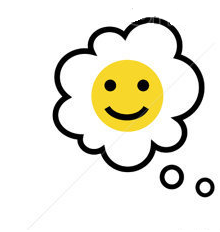 Öğün Atlamamalıyız&Sağlıklı Ara Öğünler Tüketmeliyiz.
Kahvaltı  


Öğle Yemeği


Akşam Yemeği
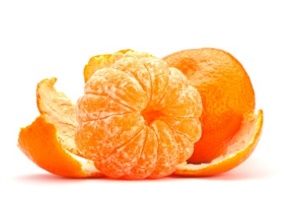 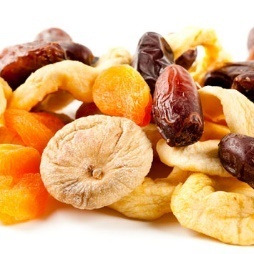 Ara Öğün
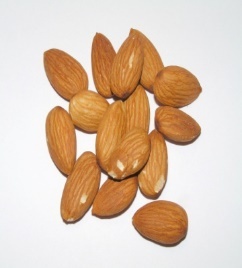 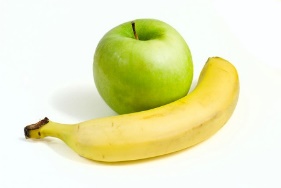 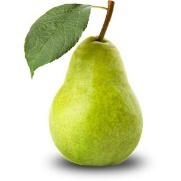 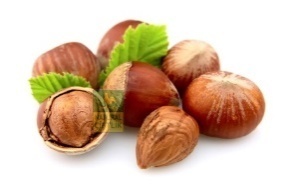 Ara Öğün
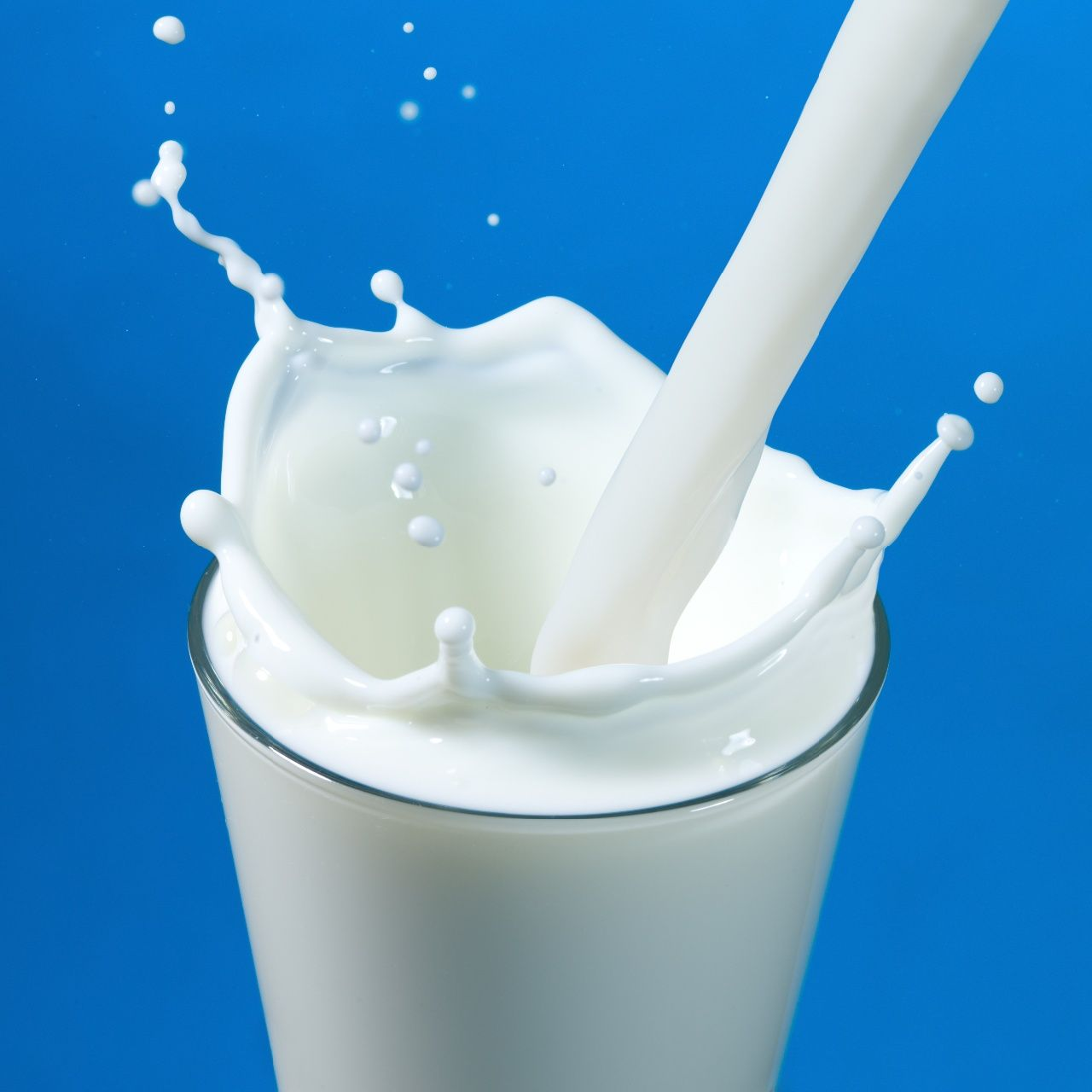 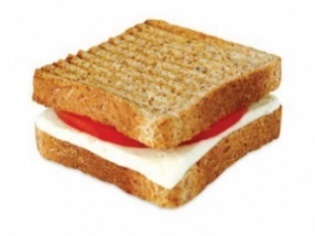 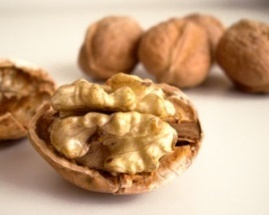 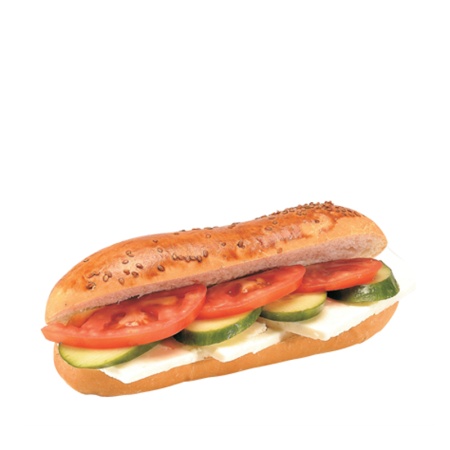 Ara Öğün
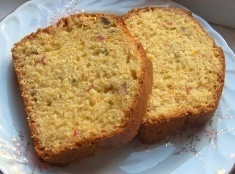 Öğün aralarında çikolata, cips, asitli içecekler, bisküviler, krakerler gibi yiyecekler yememeliyiz.
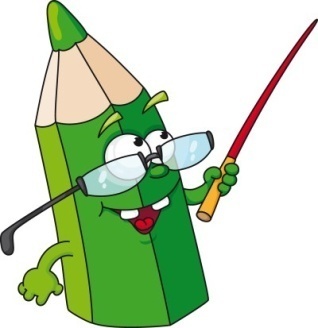 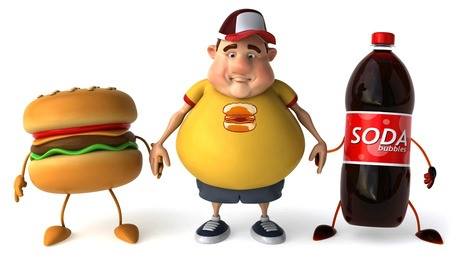 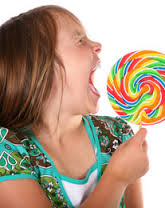 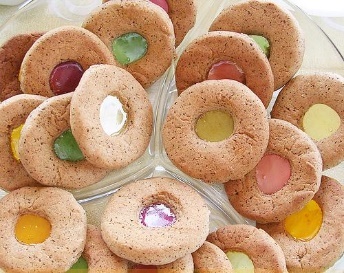 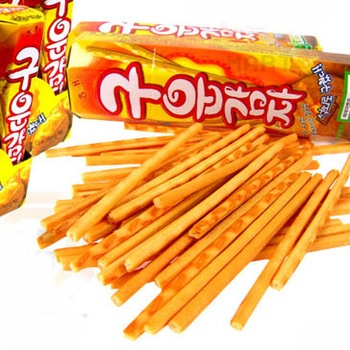 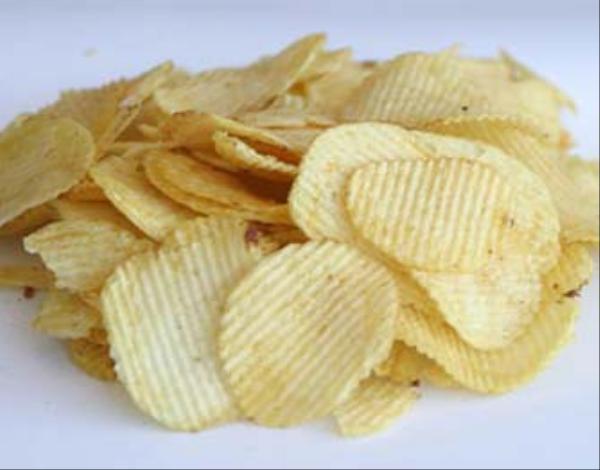 Hazır meyve sularını tüketmemeliyiz. Taze sıkılmış meyve suyu veya meyvenin kendisini tercih etmeliyiz.
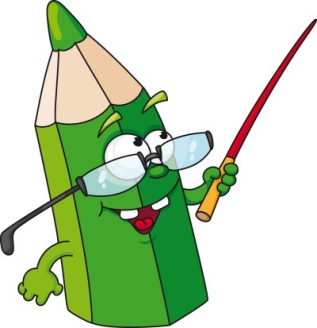 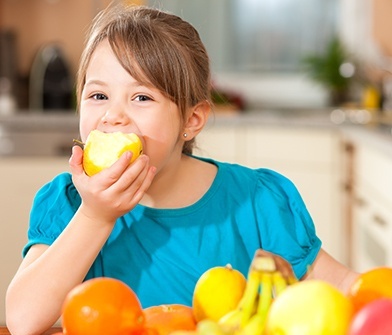 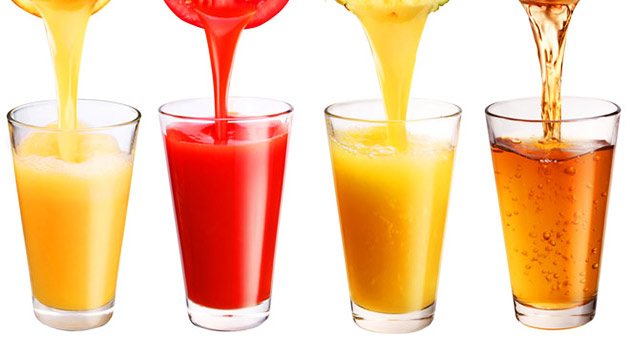 Kaynaklar
Türkiye Beslenme Rehberi
https://www.sagligim.gov.tr/
https://hsgm.saglik.gov.tr/
Teşekkür 
ederim..